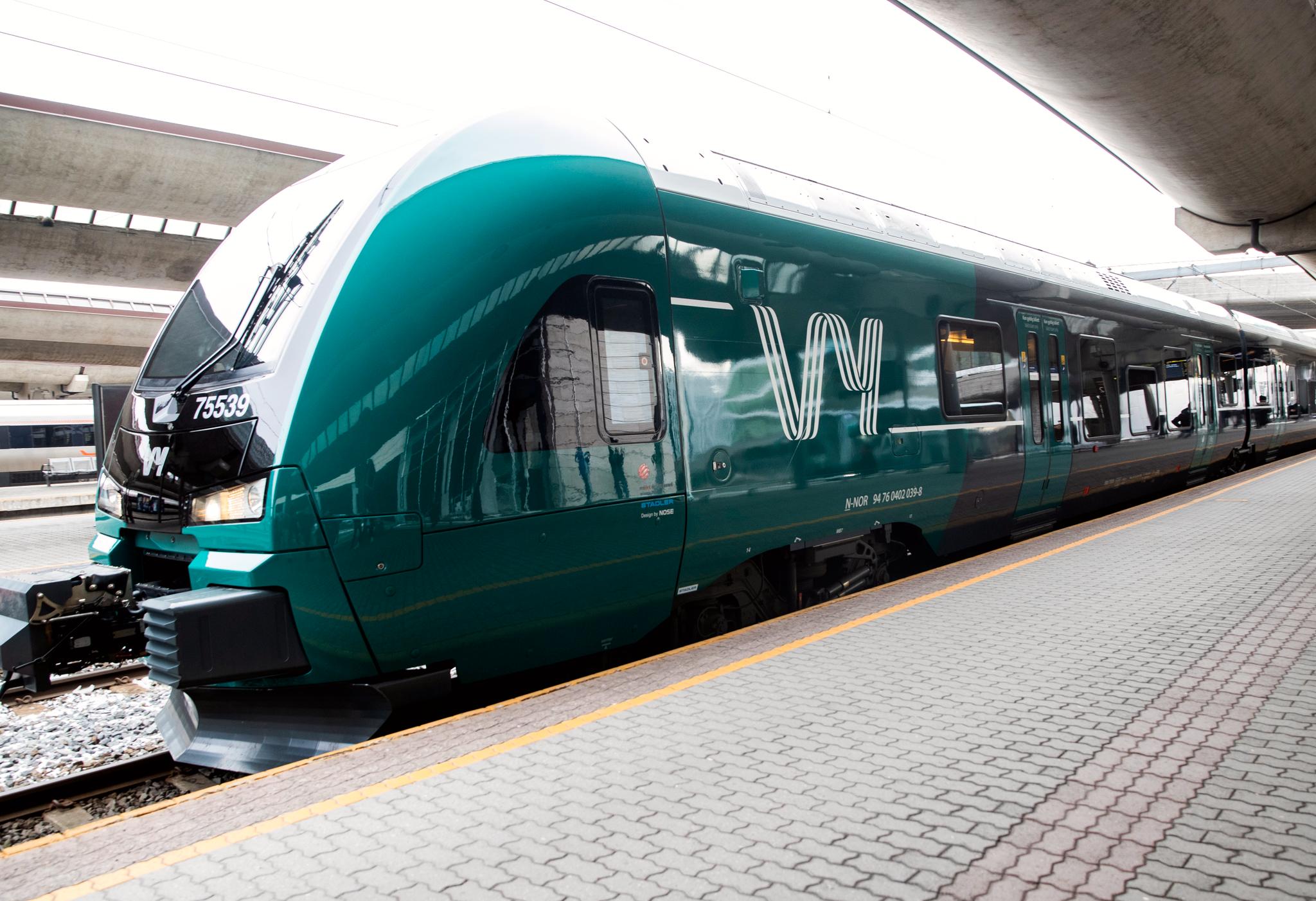 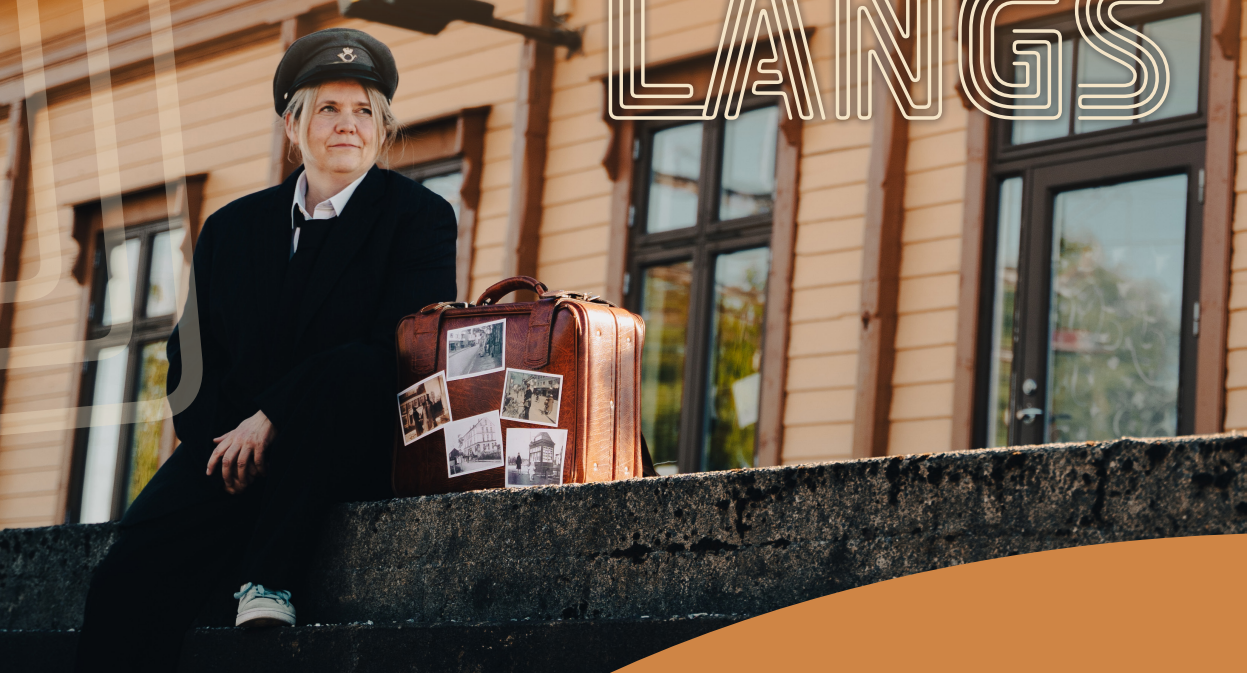 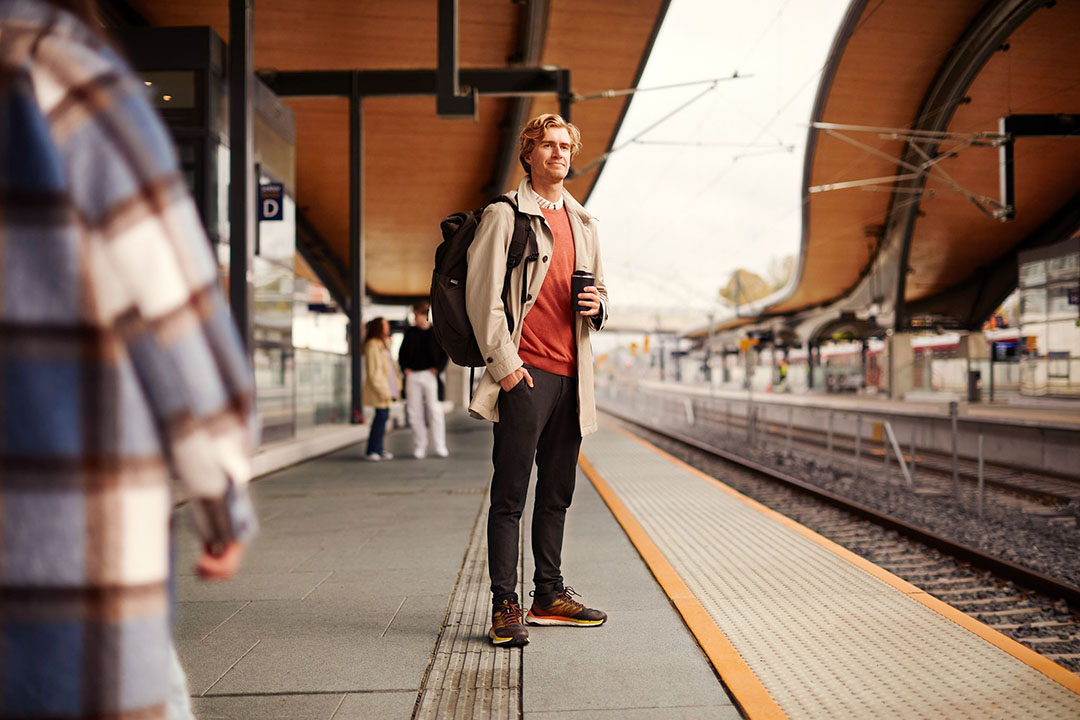 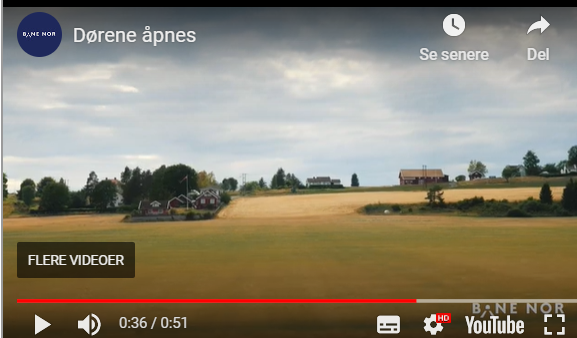 Dørene åpnes Rakkestad, Indre Østfold
Budsjett 2022
Rakkestad kommune 		25 000,- 	(bekreftet)
Rakkestad Næringsråd		25 000,- 	(bekreftet)
Indre Østfold kommune 	25 000,- 	(bekreftet) 
Viken Fylkeskommune 		25 000,- 	(søkt – mangler svar) 
Bane-Nor				25 000,- 	(Bekreftet)
Vy tog 				25 000,- 	(Bekreftet)